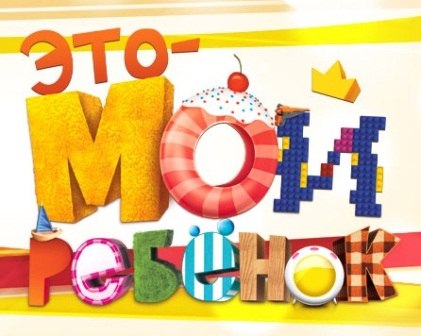 МБДОУ д\с №52
Интерактивная игра
Воспитатель
Гридина Л.В.
Инструкция

На игровом поле дано 5 категорий с 5 вопросами. Каждый игрок выбирает категорию и вопрос с ценой ответа. Проверить себя можно, нажав на карточку с вопросом. Кто наберёт наибольшее количество баллов, тот будет победителем. 

Вернуться на игровое поле можно при помощи 

На сыгравшей цене вопроса при возврате появляется красная рамочка.

Завершить игру можно при помощи кнопки
ВЫХОД
Начать игру
Алина
1
2
3
4
5
Саша
1
2
3
4
5
Аня
1
2
3
4
5
Саша М
1
2
3
4
5
Настя
1
2
3
4
5
ВЫХОД
1
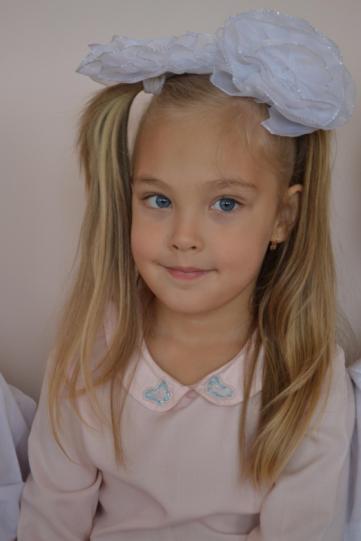 Саша
Любимый цвет Саши?
Фиолетовый
2
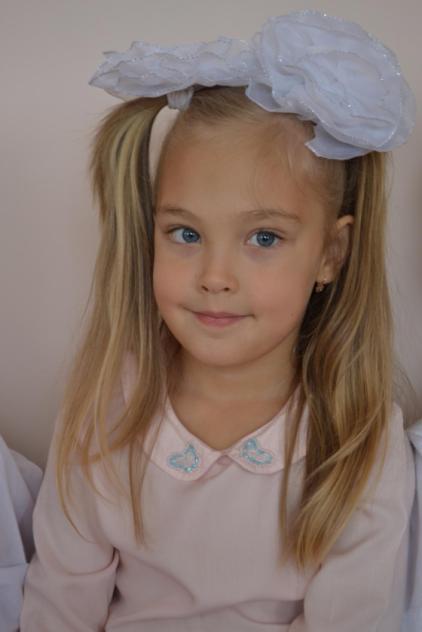 Саша
Осень
Любимое время года?
3
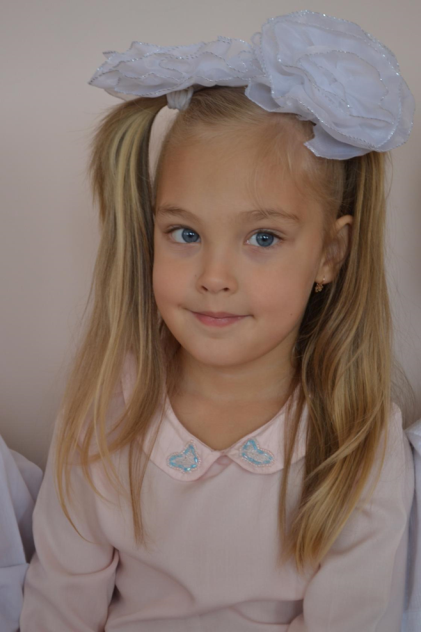 Саша
Борщ
Любимая еда мамы по мнению Саши
4
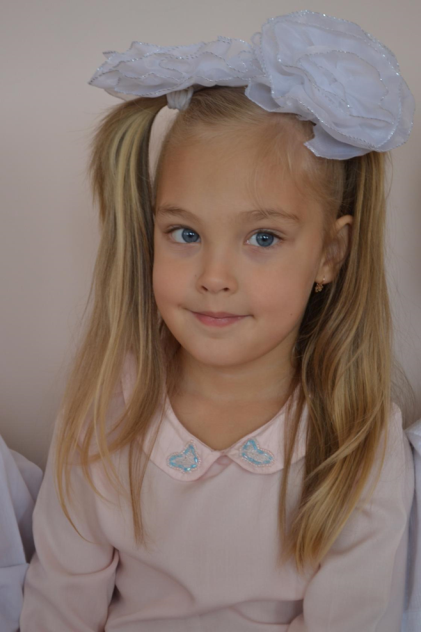 Саша
Сама Саша
Кто в семье дольше всех спит?
5
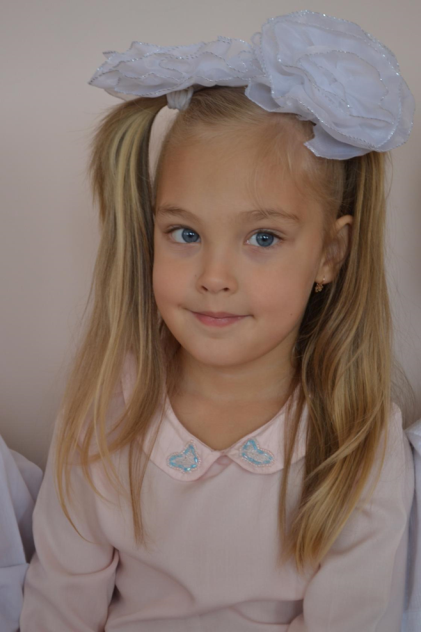 Саша Диденко
Винкс
Любимый мультфильм
1
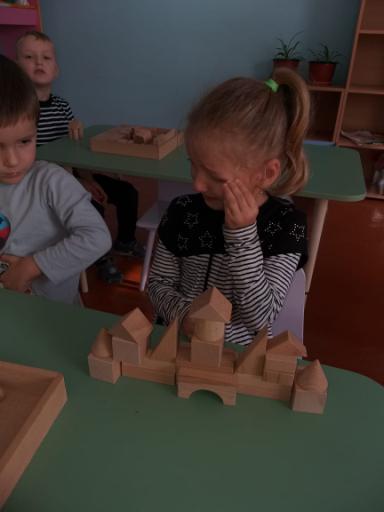 Аня
Котенок
Любимая мягкая игрушка
2
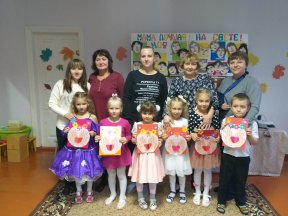 Аня
День рождения
Любимый праздник Ани
3
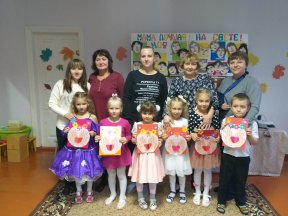 Аня
Папа
Кто больше работает?
4
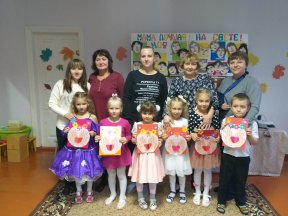 Арсения
Зефир
Что Арсения любит больше: зефир или вафли?
Аня
5
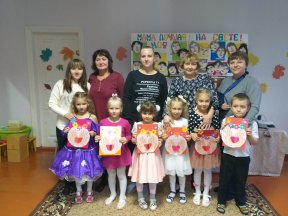 Какое блюдо мама готовит вкуснее всего?
Спагетти
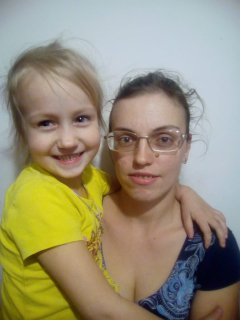 1
Саша М
Куда мечтает поехать Саша?
На море
Саша М
2
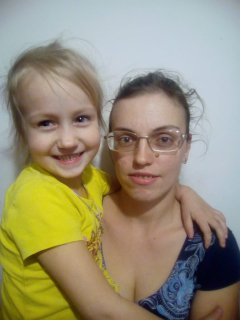 Желтый
Любимый цвет Саши?
Саша М
3
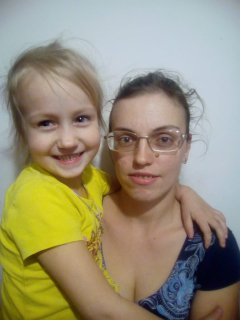 Сама Саша
Кто больше всего работает?
Саша М
4
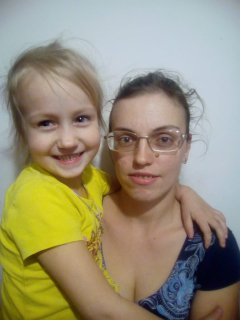 Красный борщ
Мамина любимая еда
Саша М
5
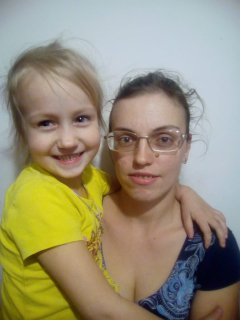 Новый год
Любимый праздник Саши
1
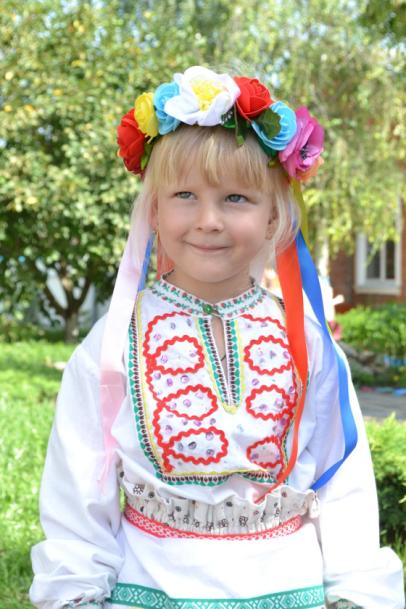 Геля
Кем хочет стать Геля?
Доктором
2
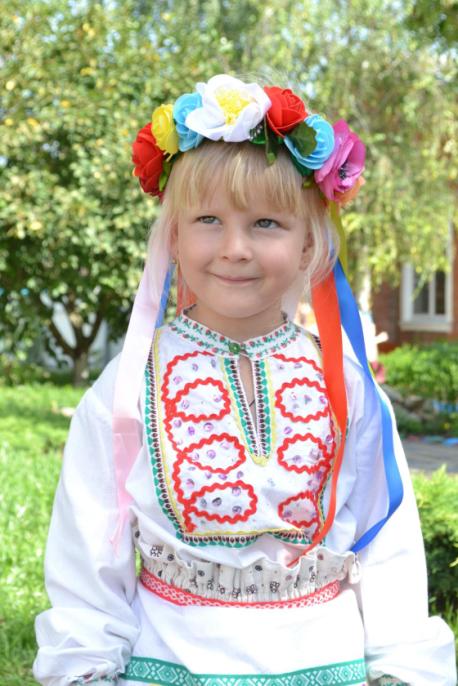 Геля
Зима
Любимое время года
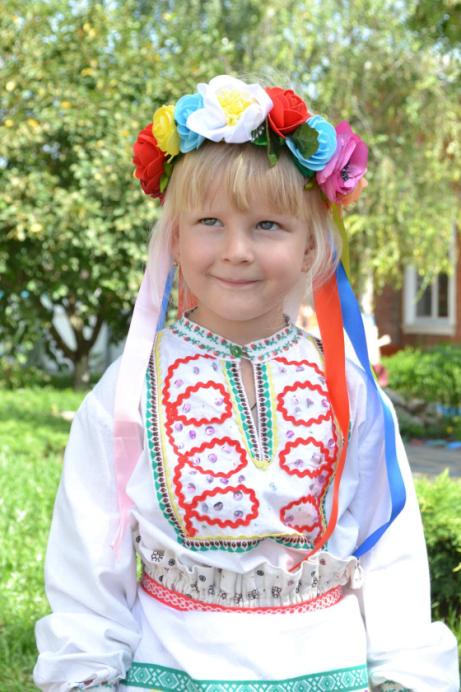 3
Алина
Любимое блюдо, приготовленное мамочкой
Запеканка
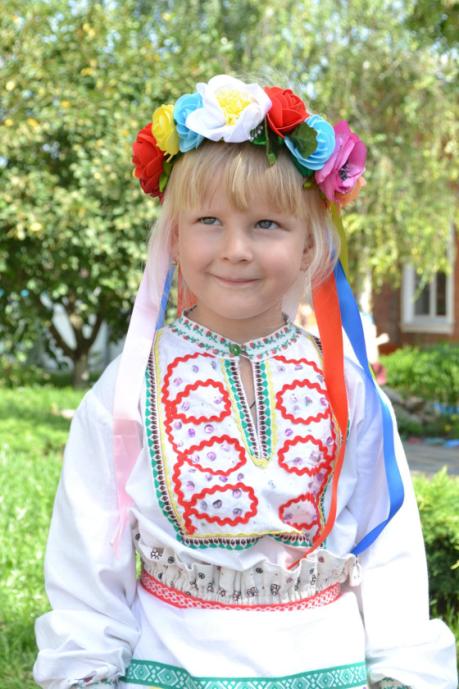 4
Алина
Любимый цветок мамы по мнению Алины?
Роза
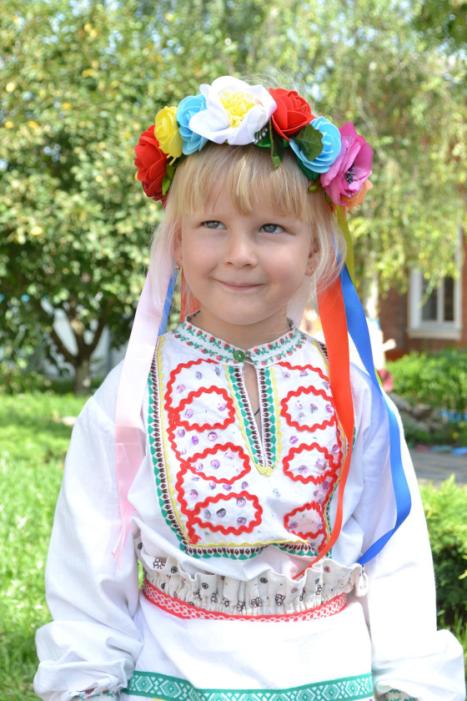 5
Алина
Папа
Кто больше работает?
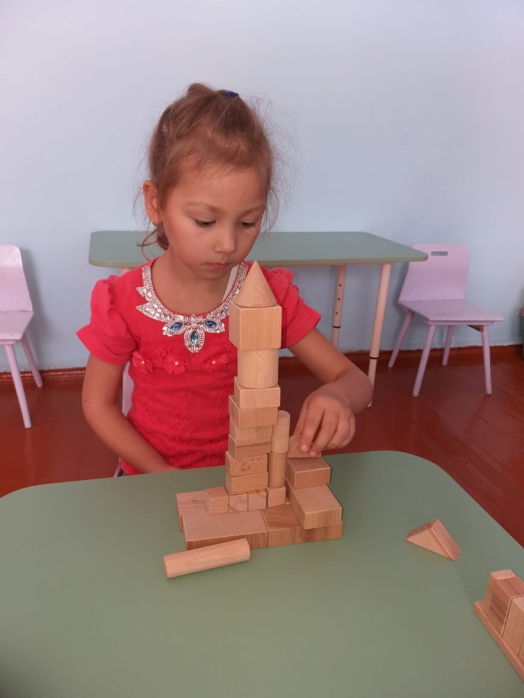 Настя
1
Кто больше всех работает?
Бабушка
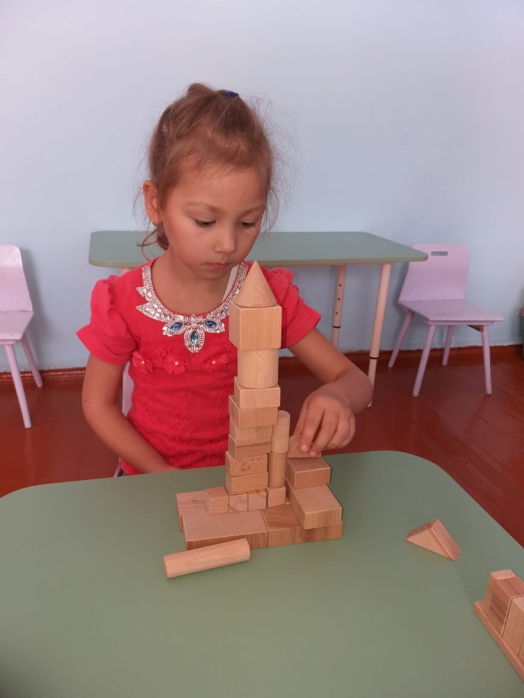 Настя
2
Любимый цветок мамы?
Колокольчик
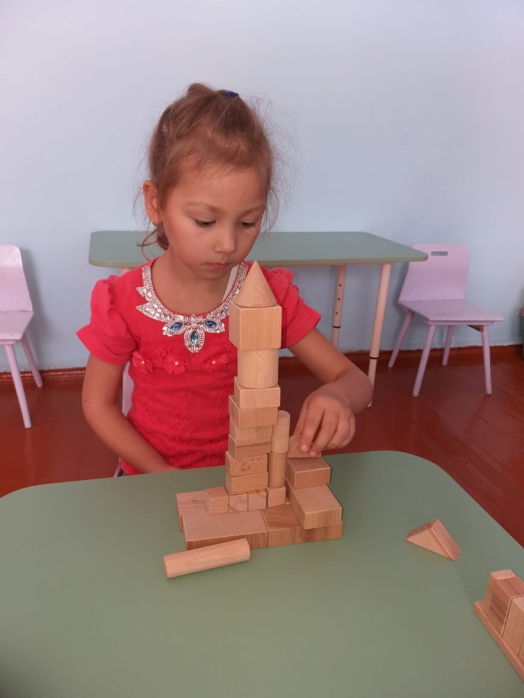 Настя
3
Любимый цвет Насти
Розовый
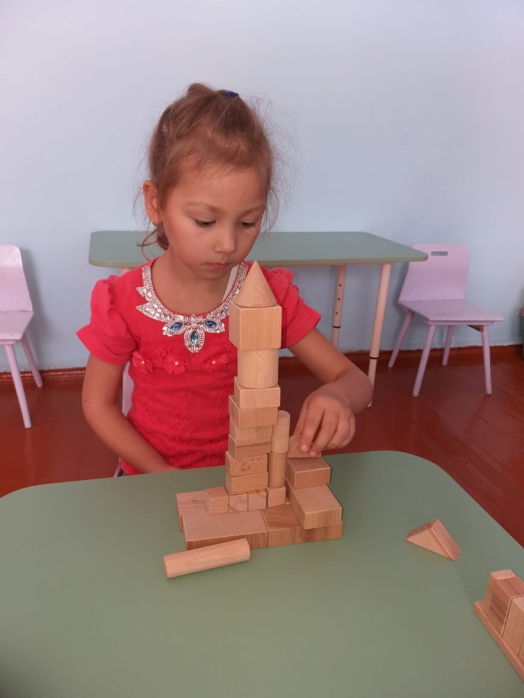 Настя
4
Винкс
Любимый Мультфильм Насти
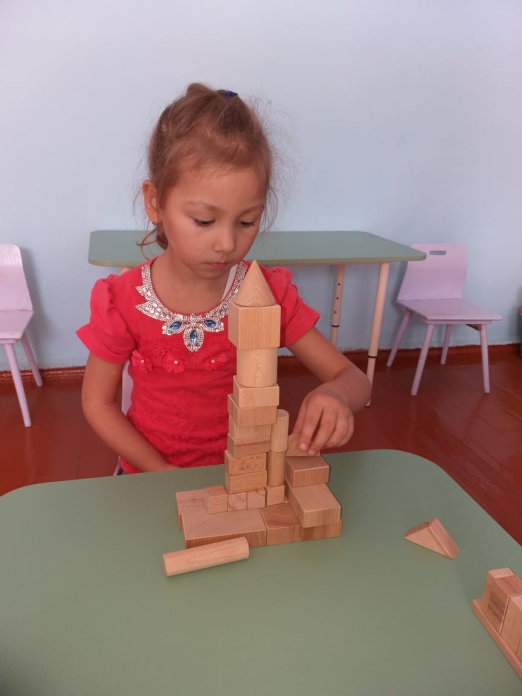 Настя
5
Борщ
Любимое блюдо мамы